ЗЕМНОВОДНЫЕ
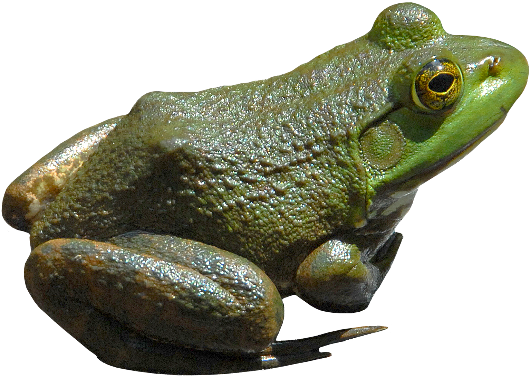 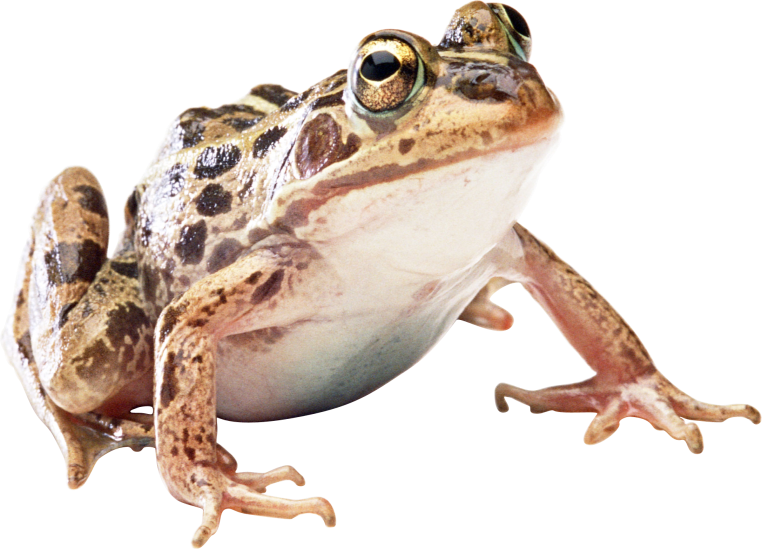 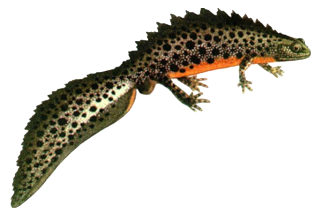 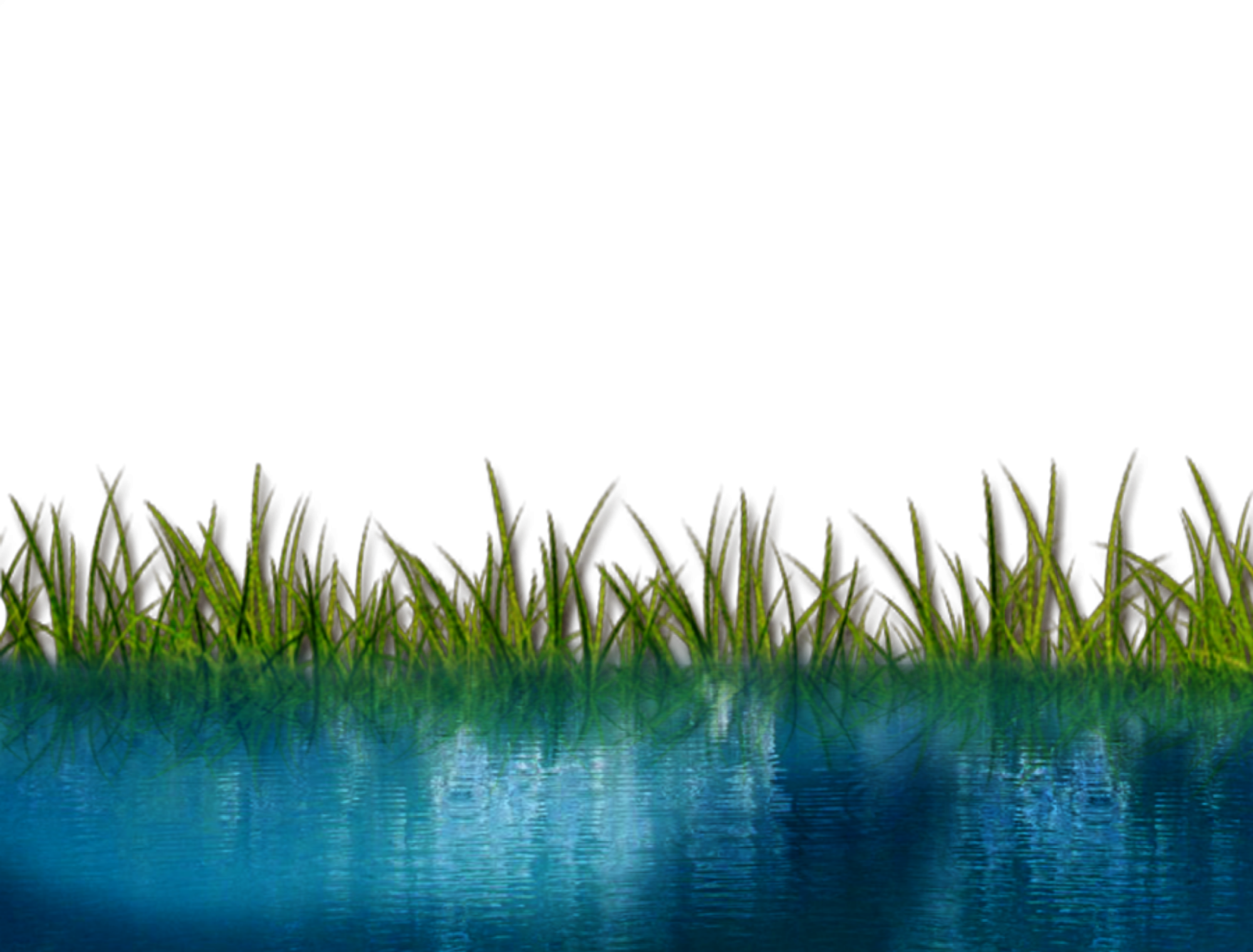 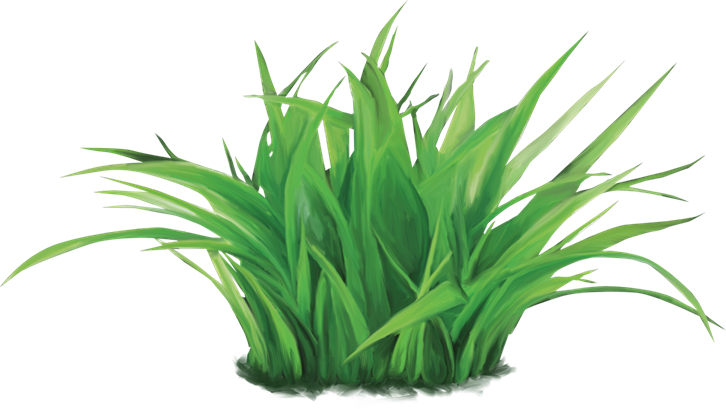 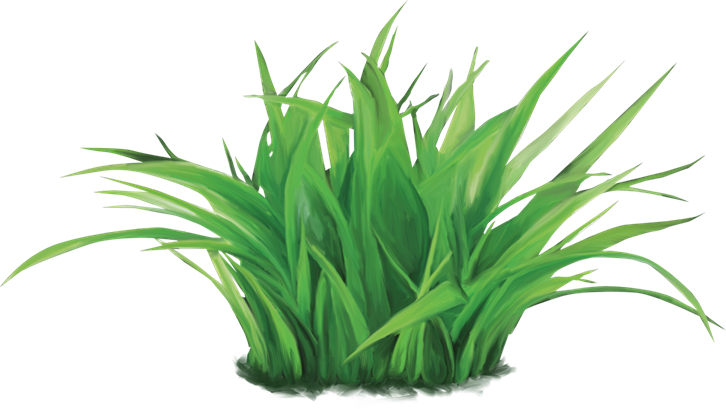 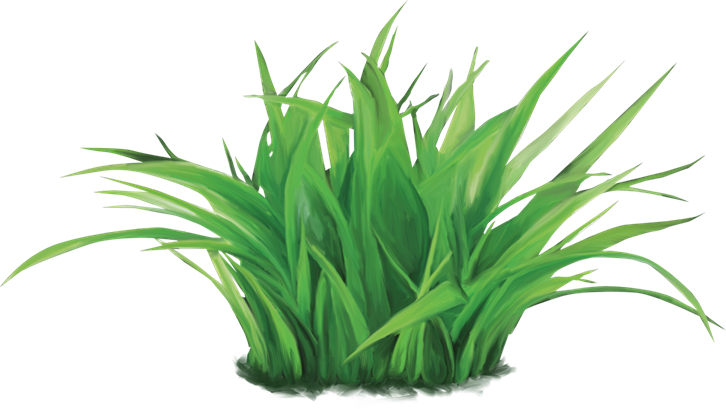 Окунь, щука, ящерица, карась.
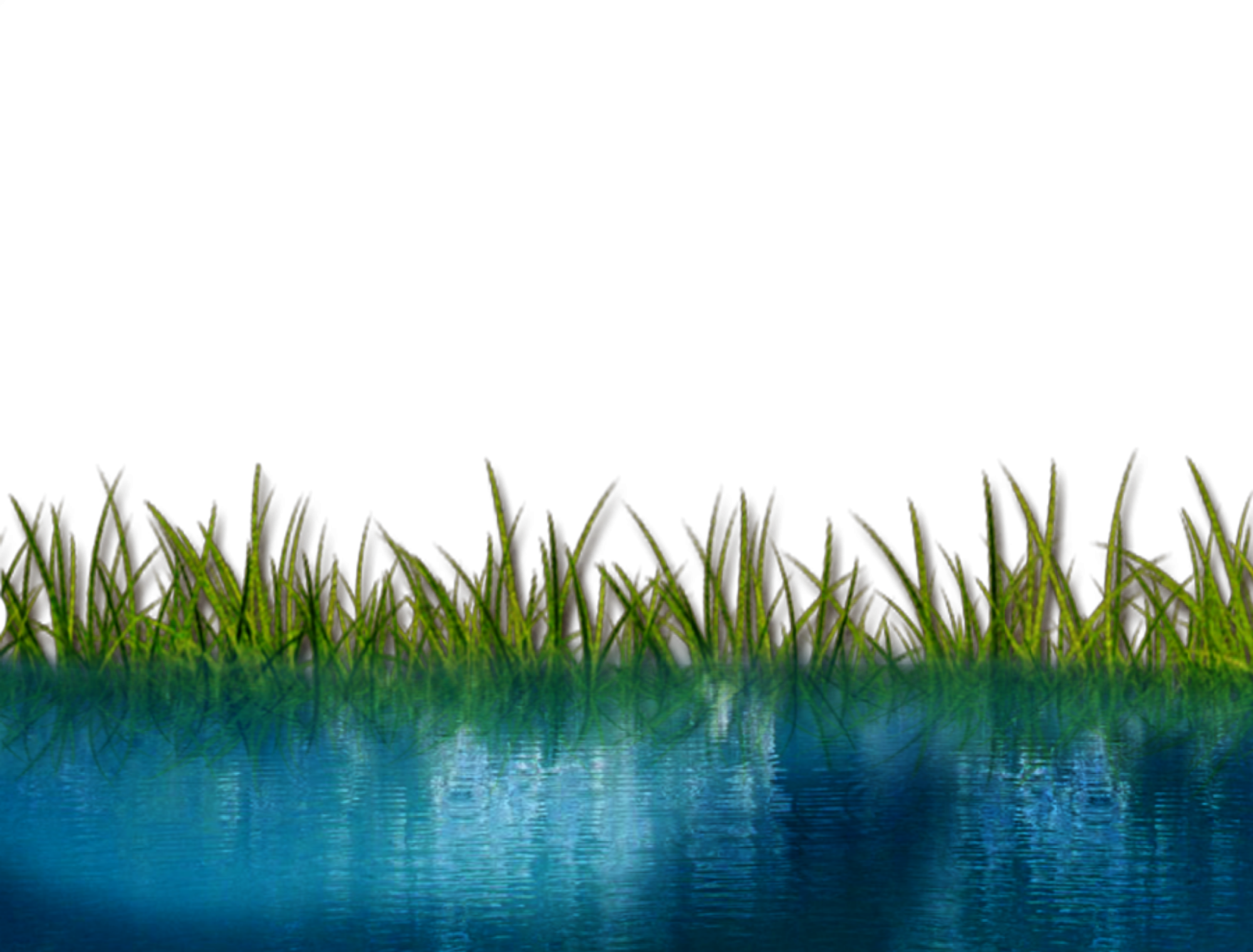 Окунь, щука, ящерица, карась.
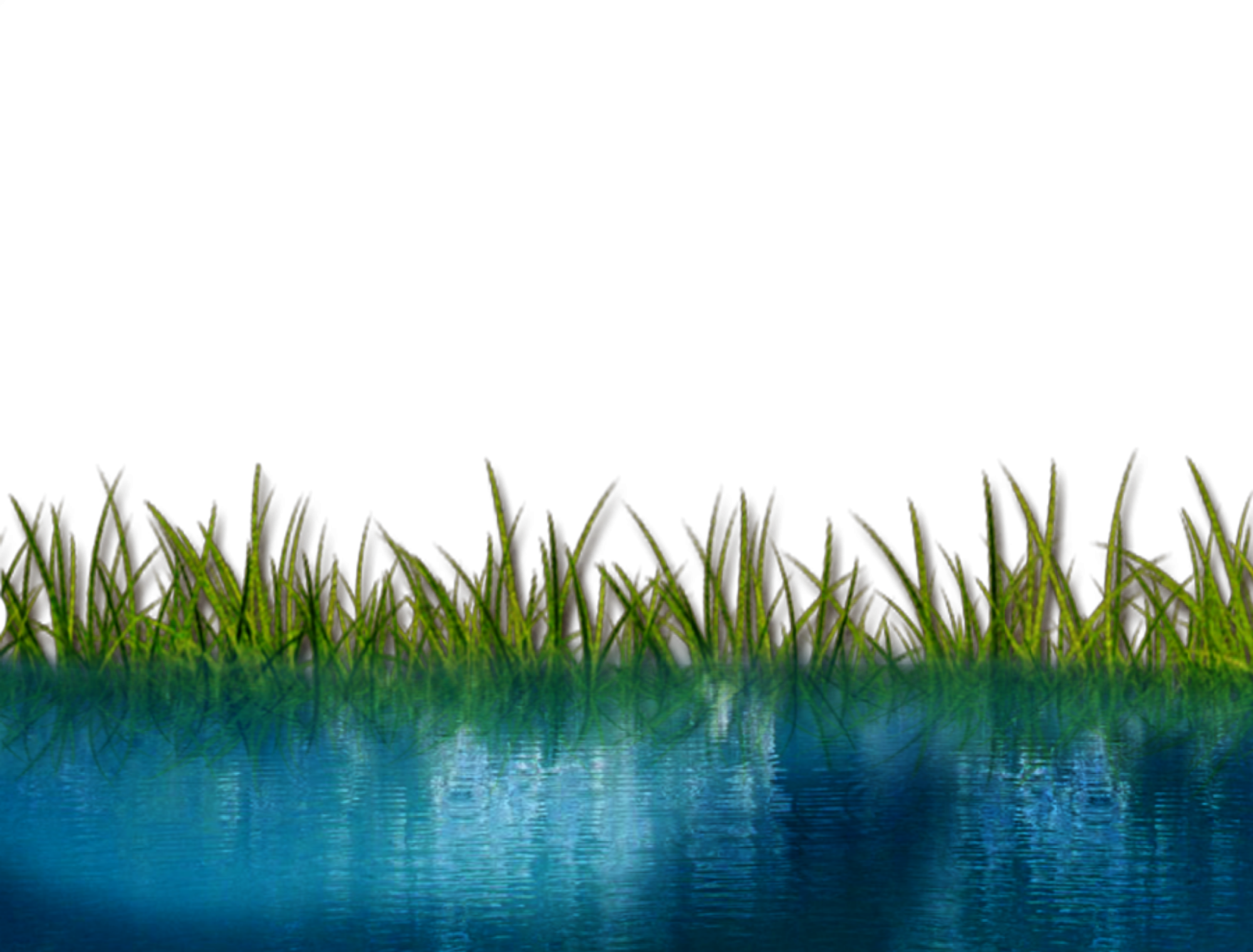 Окунь, щука, ящерица, карась.
Лягушка, тритон, жаба, черепаха.
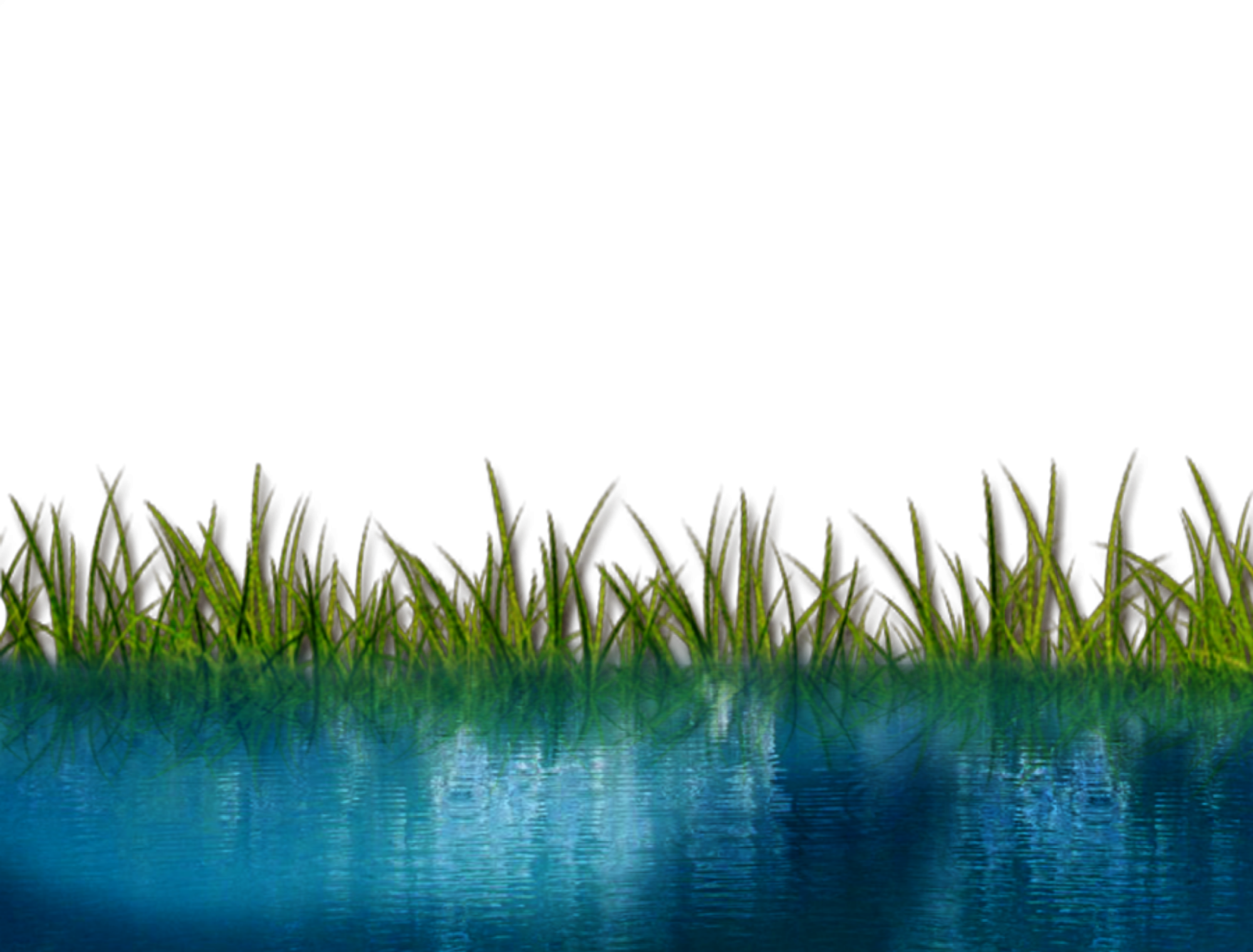 Окунь, щука, ящерица, карась.
Лягушка, тритон, жаба, черепаха.
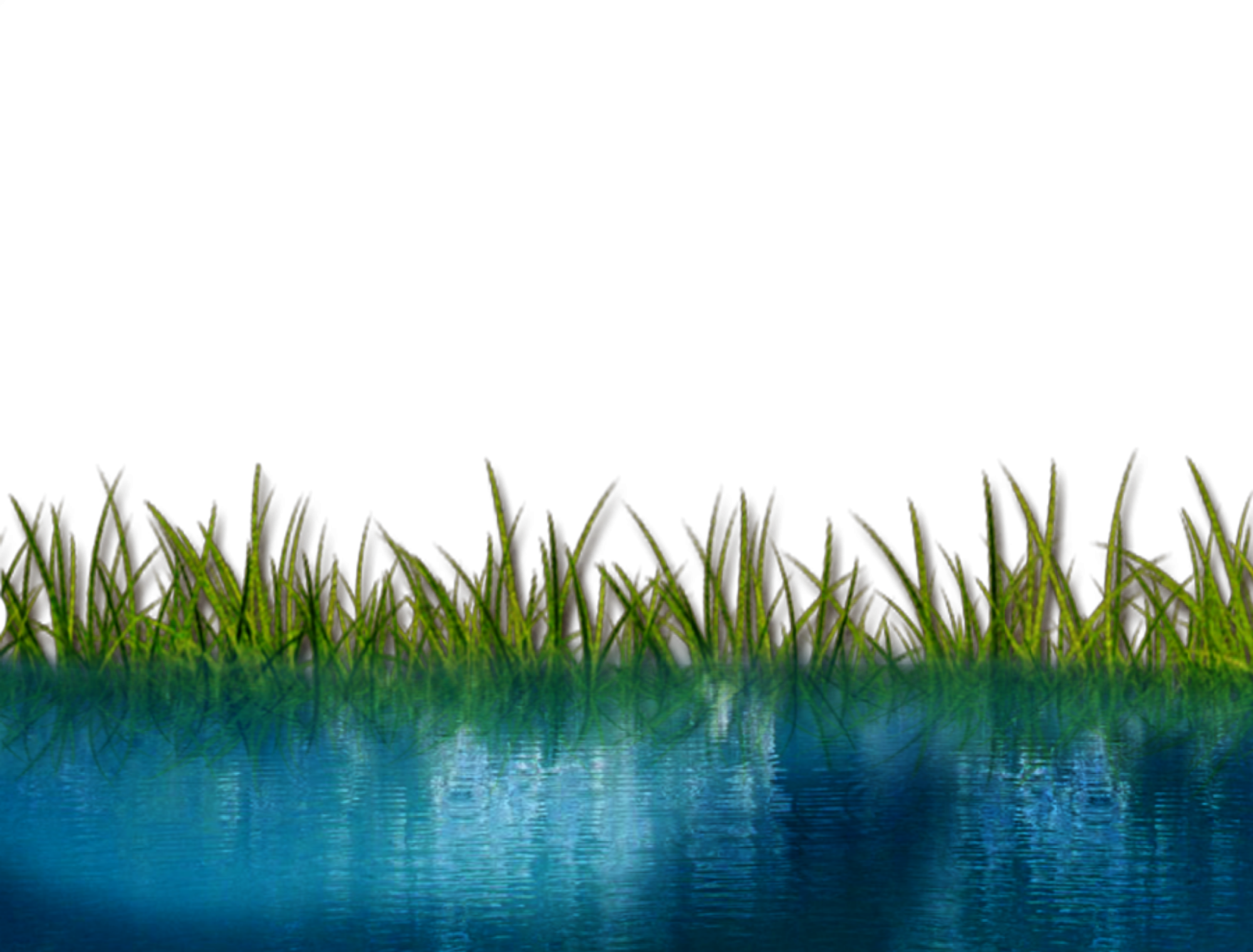 Окунь, щука, ящерица, карась.
Лягушка, тритон, жаба, черепаха.
Бабочка, муравей, крокодил, кузнечик.
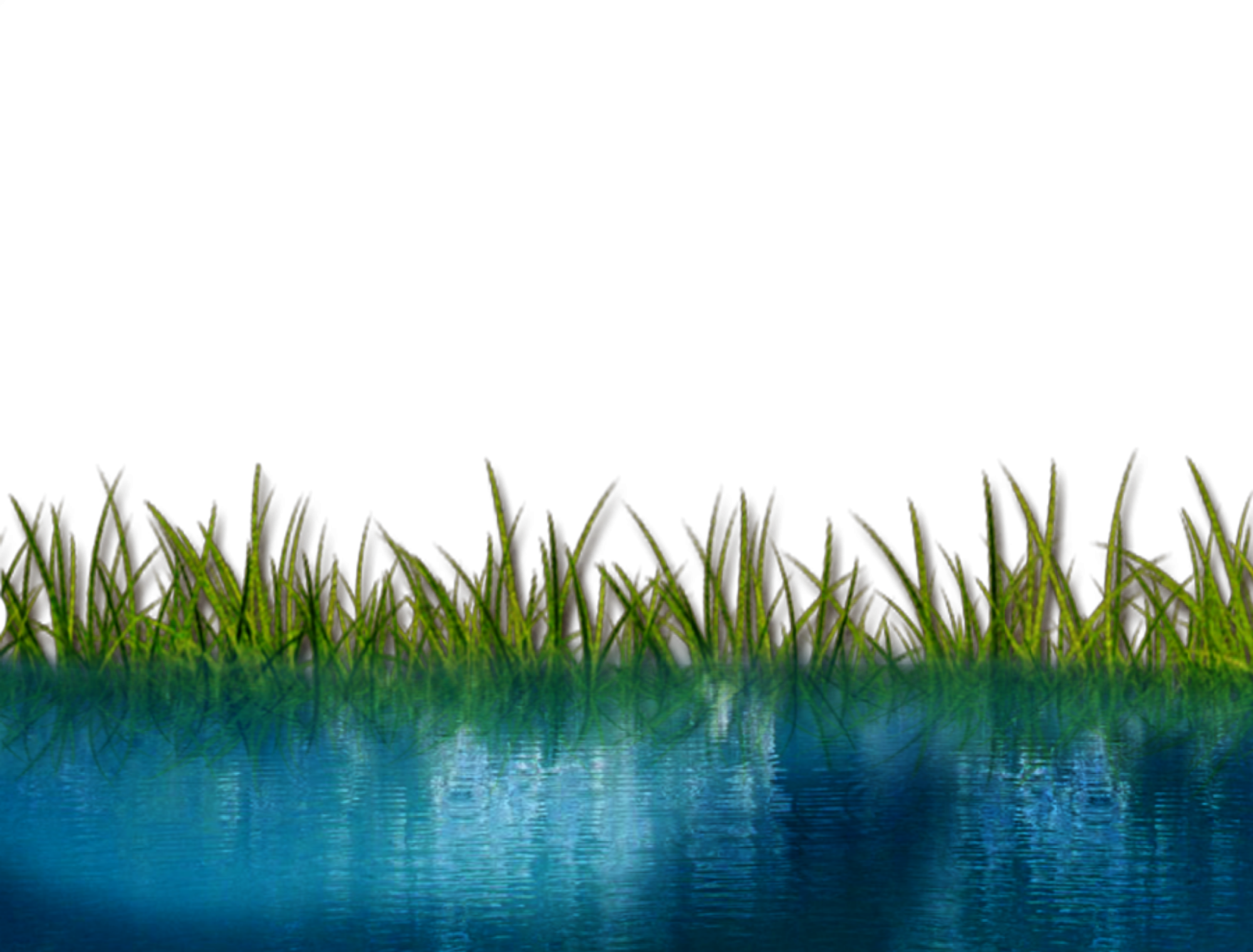 Окунь, щука, ящерица, карась.
Лягушка, тритон, жаба, черепаха.
Бабочка, муравей, крокодил, кузнечик.
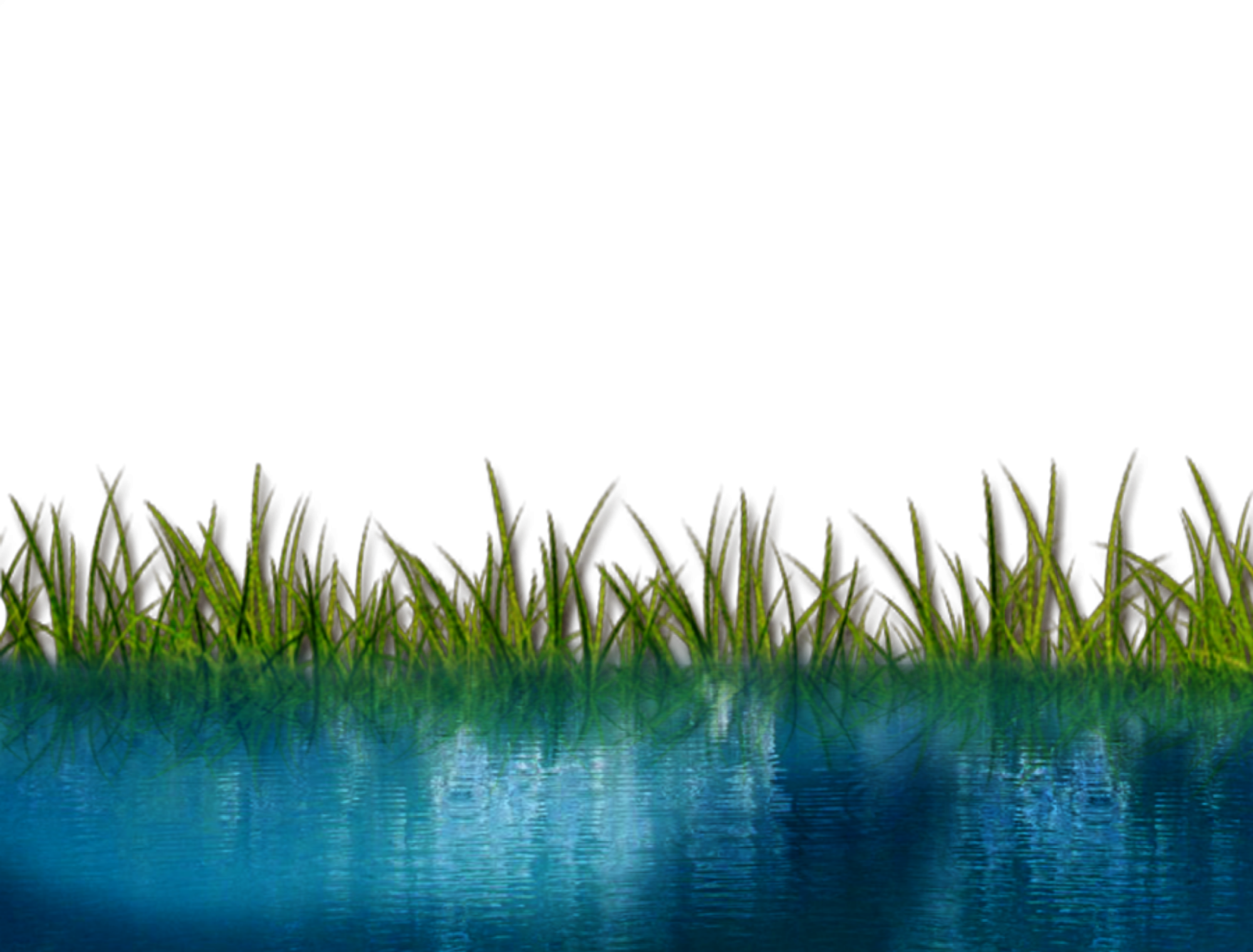 Окунь, щука, ящерица, карась.
Лягушка, тритон, жаба, черепаха.
Бабочка, муравей, крокодил, кузнечик.
Медведь, змея, лиса, заяц.
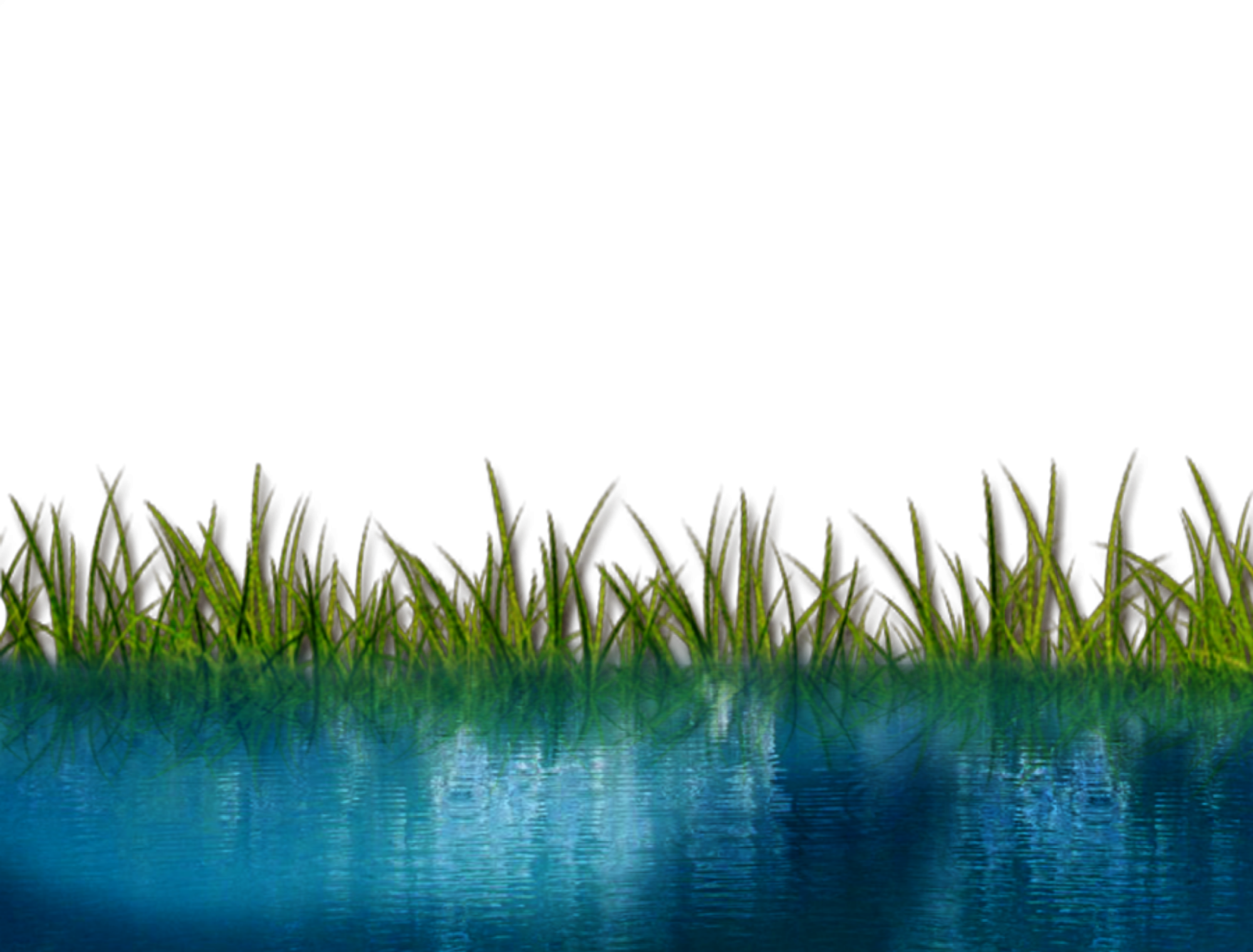 Окунь, щука, ящерица, карась.
Лягушка, тритон, жаба, черепаха.
Бабочка, муравей, крокодил, кузнечик.
Медведь, змея, лиса, заяц.
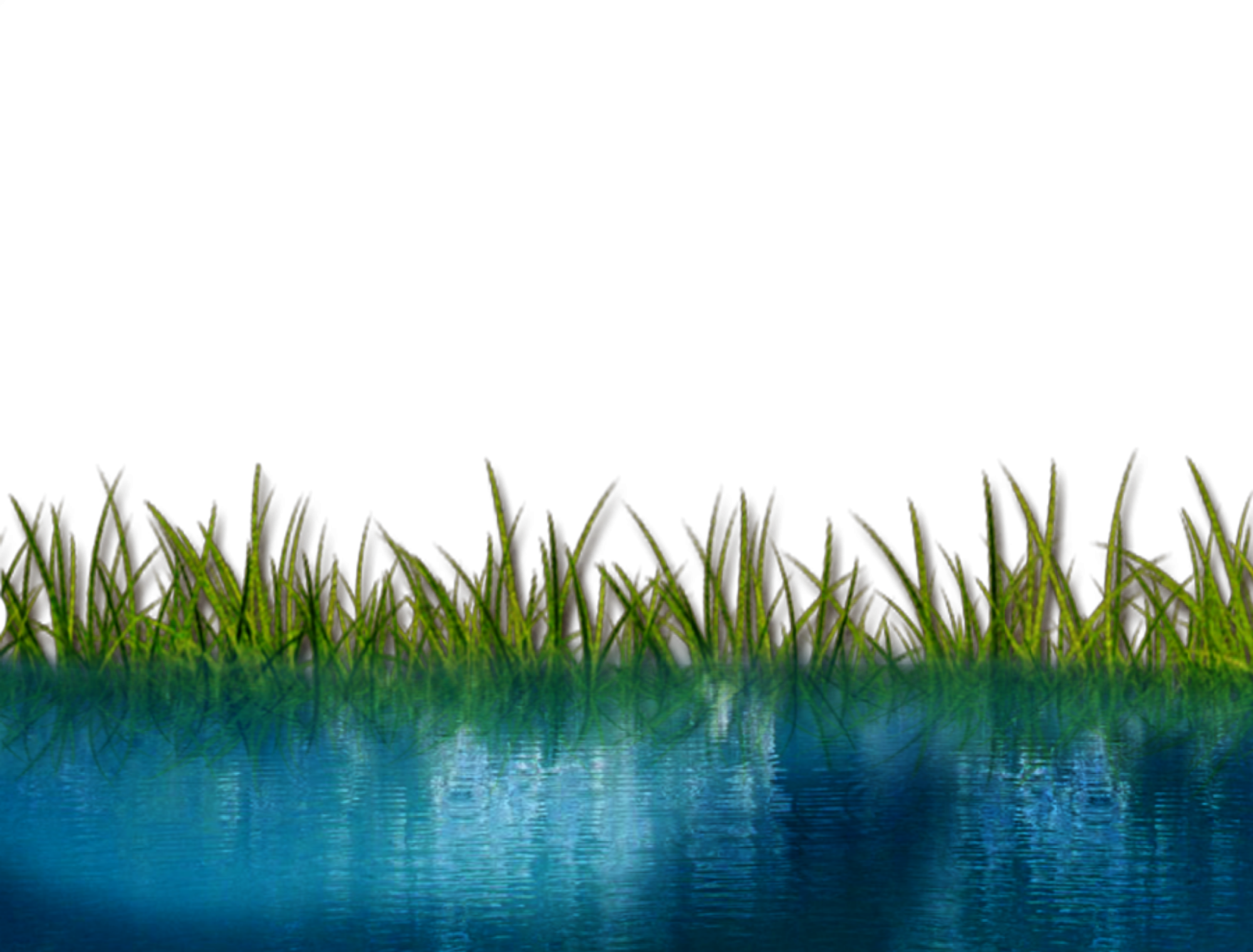 Окунь, щука, ящерица, карась.
Лягушка, тритон, жаба, черепаха.
Бабочка, муравей, крокодил, кузнечик.
Медведь, змея, лиса, заяц.
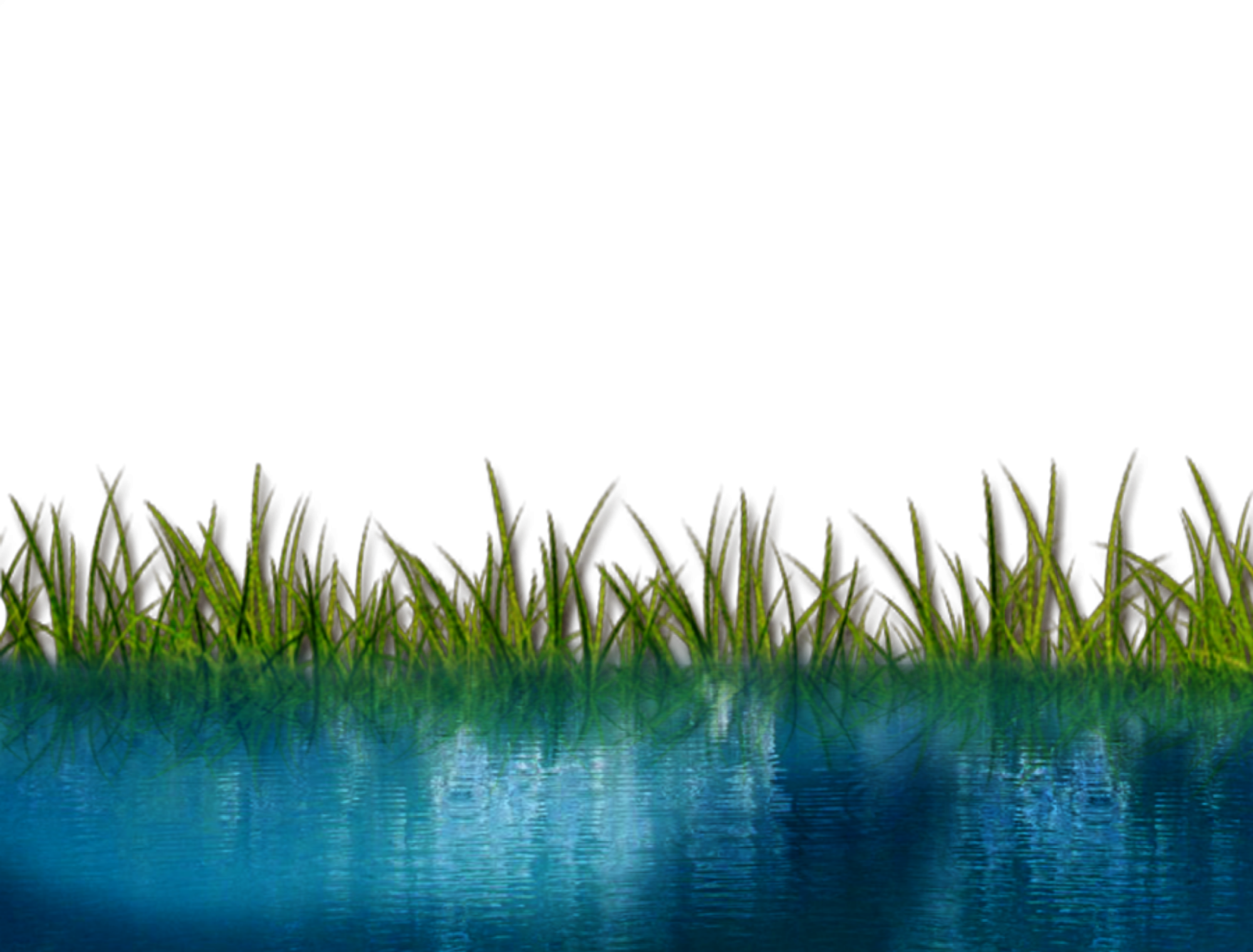 Воробей, хамелеон, синица, сорока.
Окунь, щука, ящерица, карась
Лягушка, тритон, жаба, черепаха
Бабочка, муравей, крокодил, кузнечик
Медведь, змея, лиса, заяц
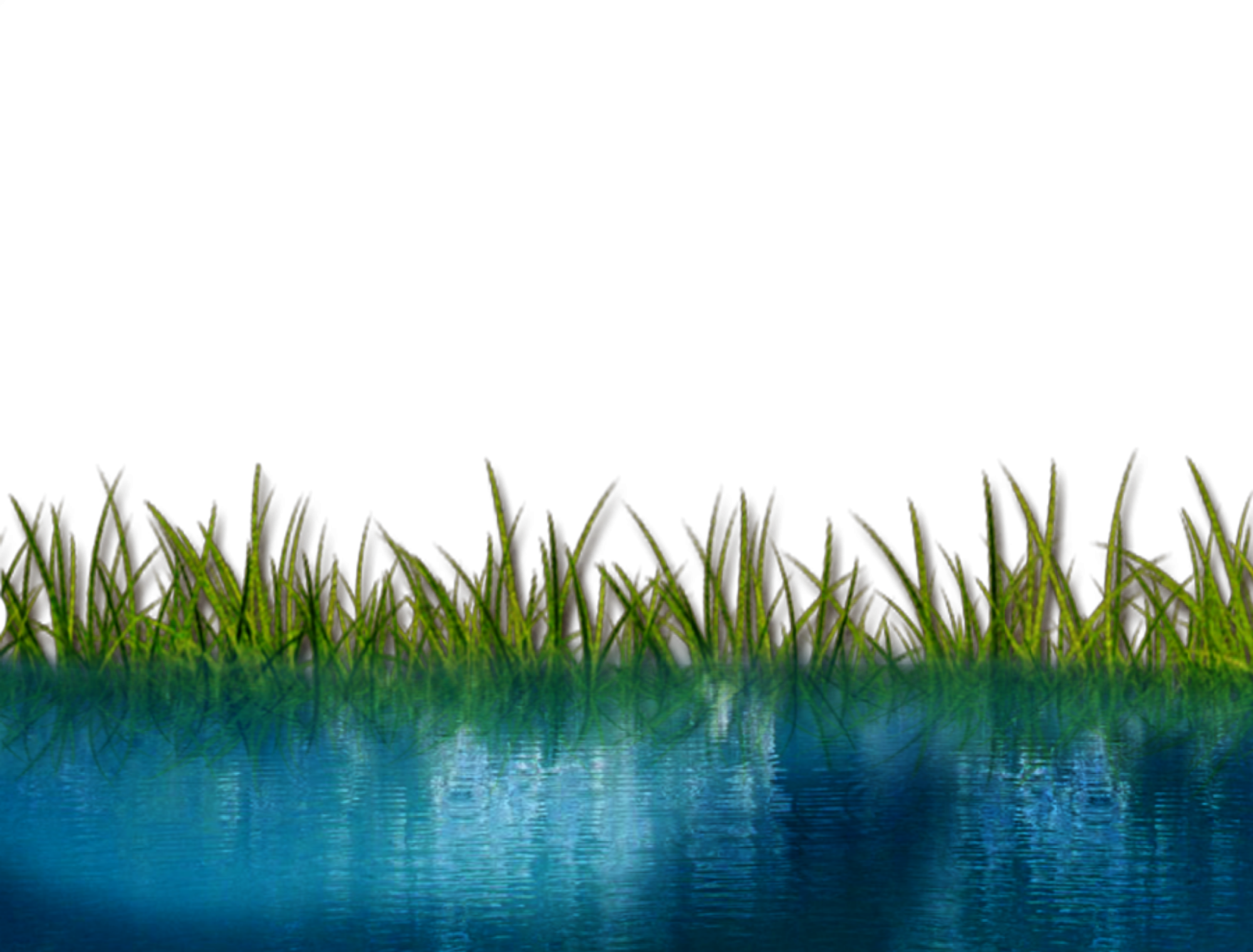 Воробей, хамелеон, синица, сорока.
Черепаха болотная
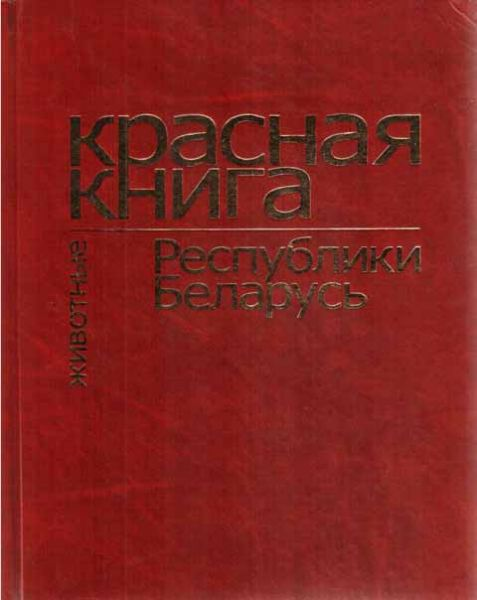 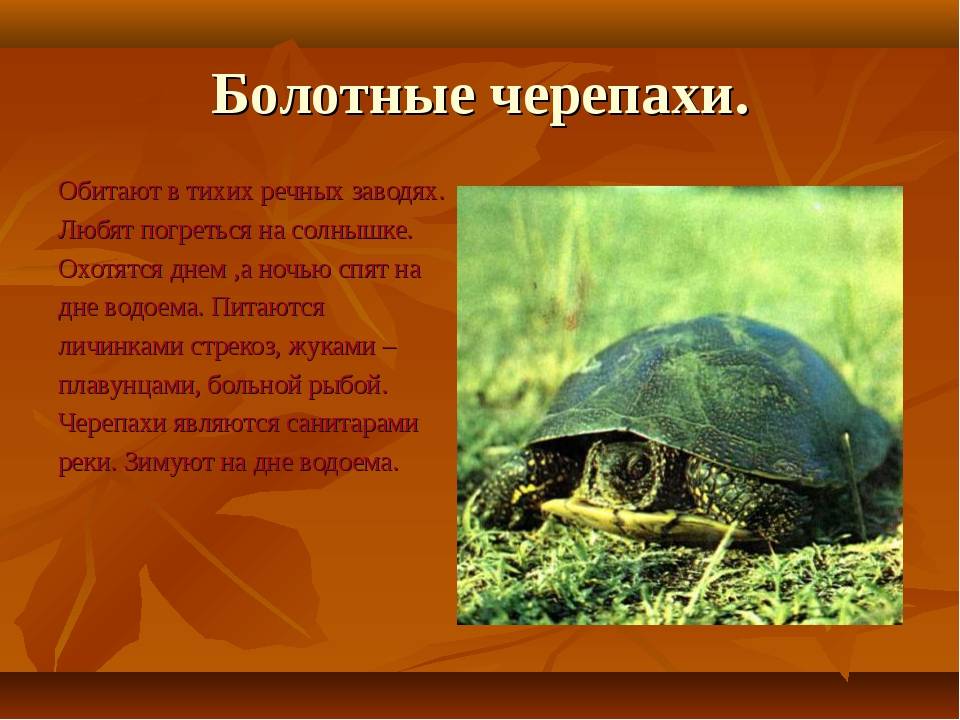 Медянка обыкновенная
Ветреница ломкая
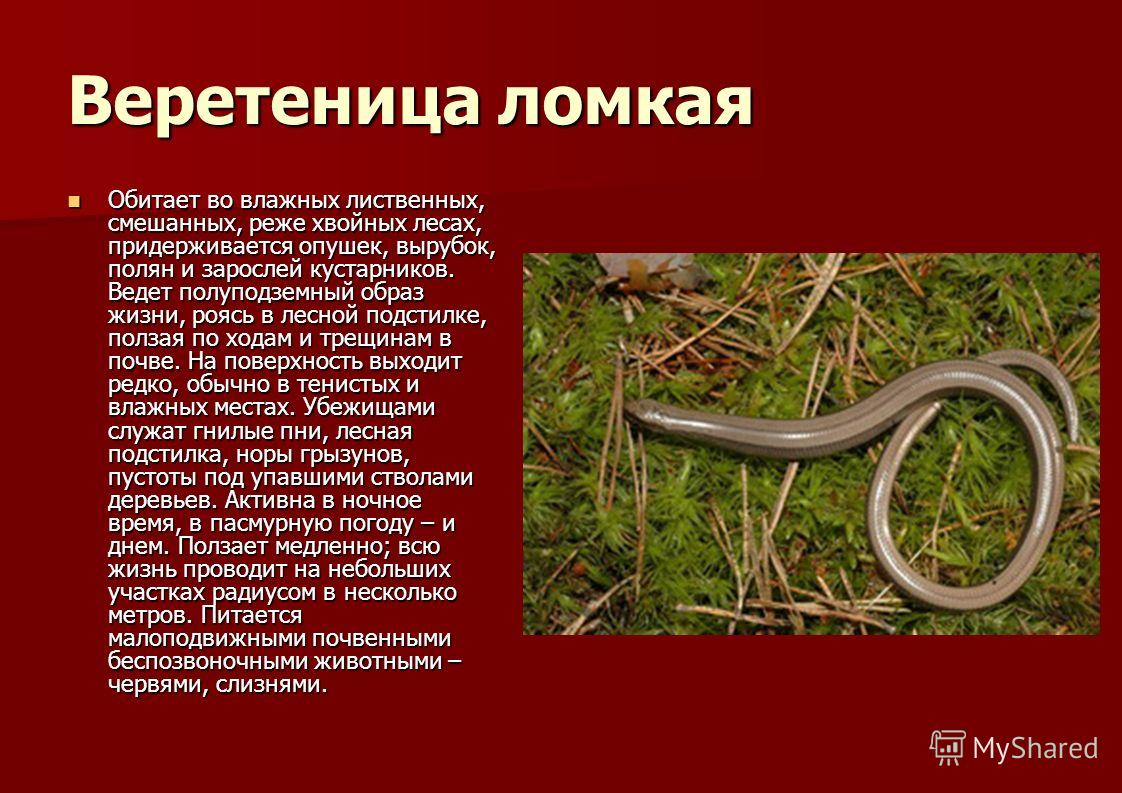 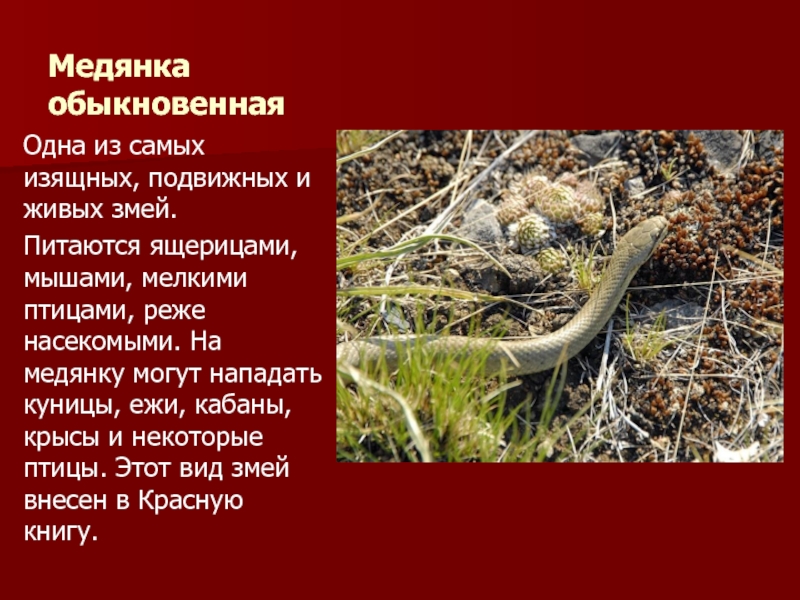 Домашнее задание:
Подготовить рассказ об одной из  рептилий по предложенному плану:
Среда обитания.
Питание.
Дыхание.
Внешний вид.
Размножение.
Значение в природе и для человека.
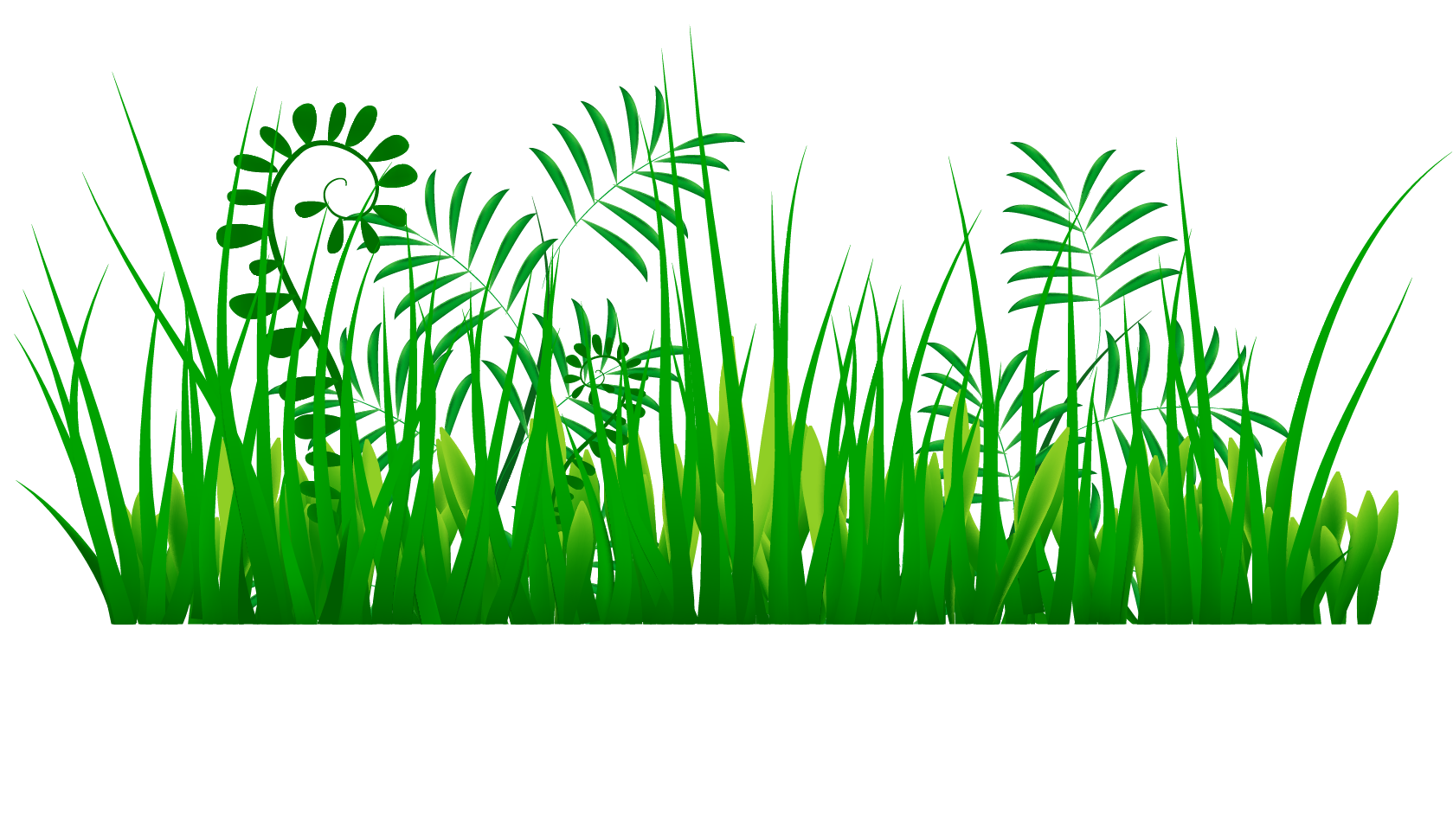 Для меня было открытием… .
Меня удивило… .
Я узнал(-а)… .
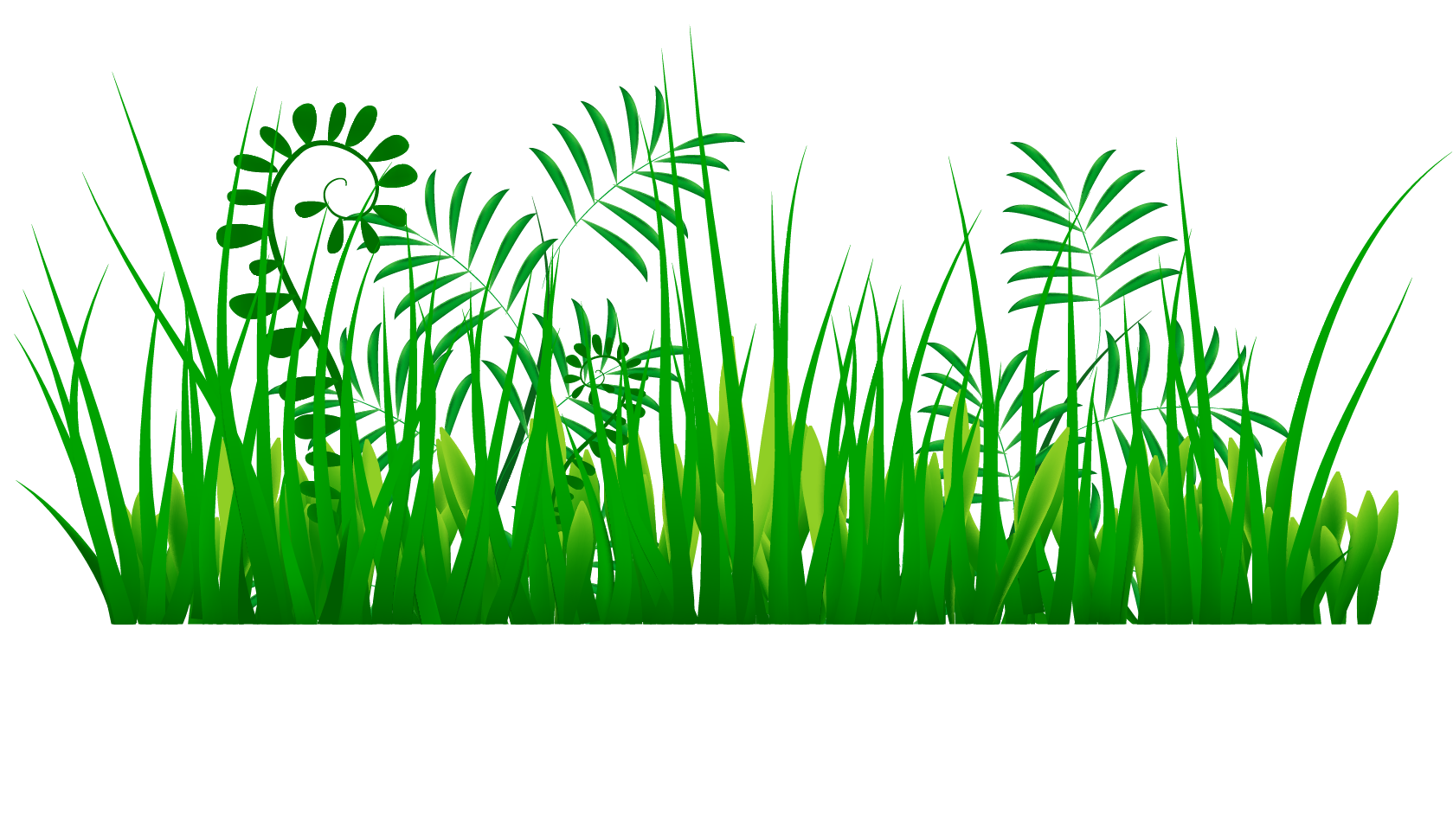